The National Antimicrobial Resistance Monitoring System
Patrick McDermott, Ph.D.
Director, The National Antimicrobial Resistance Monitoring System
U.S. Food & Drug Administration
Center for Veterinary Medicine 
Office of Research
Laurel, MD USA
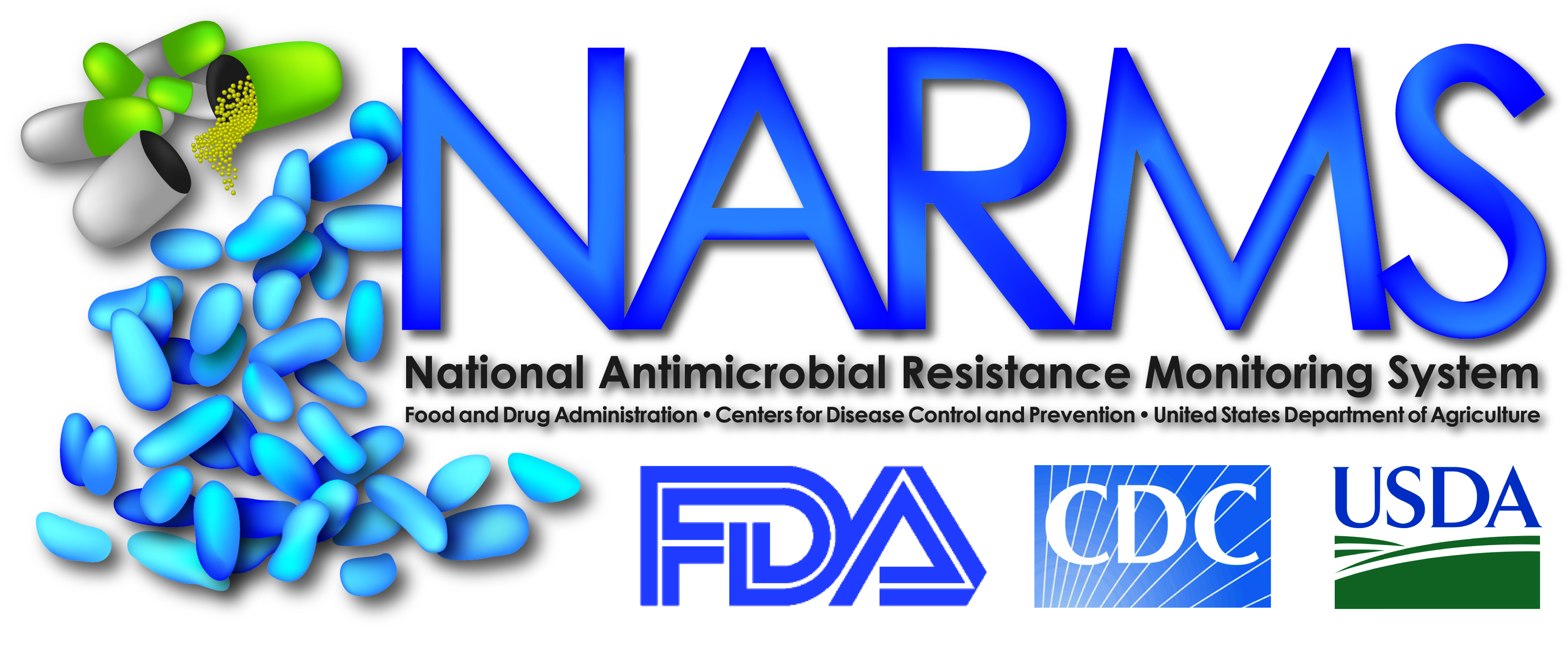 Uses of Antimicrobials in Food Animal ProductionWhere Food & Drugs Collide
Therapy - to treat diseased animals

Metaphylaxis - to control outbreaks of disease

Prophylaxis - to prevent infections 

Feed efficiency - to increase feed efficiency (sub-therapeutics, growth promotants, health maintenance)
Most controversial, since drugs are administered continuously to health animals
Complicated by overlapping prevention claims
CVM does not consider this as prudent use
2
CVM Strategy
Multi-pronged approach that includes:
Enhanced surveillance activities (NARMS) 1996
Revised safety assessment process (GFI #152) 2003
Revised guidelines to phase out production claims (GFI #209) 2012
Industry guidance on phasing out production claims (GFI #213) 2012
Update on veterinary feed directive 2012
Expanded research activities
Education/outreach activities 
Participation in international activities (WHO, PAHO, OIE, Codex)
Challenges of Integrated Surveillance for Antimicrobial Resistance
Gathering and integrating information is expensive and laborious
Burden of illness and food consumption data are needed for design and prioritization of pathogens and commodities
Sound sampling scheme along the food chain is critical
Cooperation of, and good communication between, agriculture and public health sectors 
Collaboration and information sharing between laboratorians  epidemiologists and public health officials within and across sectors
Challenges of Integrated Surveillance for Antimicrobial Resistance
Political/financial support - Requires recognition of the public health issues and the need for ongoing risk assessments
Remain flexible in order to stay current
Establish a process for review and enhancement
Understanding the implications of the data and the need for research
Publishing findings to different audiences in a timely manner
Using the data to formulate sound public health policy
International harmonization and cooperation
NARMS Objectives
Dedicated to the protection of human and animal health
Through integrated monitoring of foodborne AMR
Dedicated to the protection of human and animal health
Through integrated monitoring of foodborne AMR

Monitor trends in antimicrobial resistance among foodborne bacteria from humans, retail meats, and animals 
Disseminate timely information on antimicrobial resistance to promote interventions that reduce resistance among foodborne bacteria
Conduct research to better understand the emergence, persistence, and spread of antimicrobial resistance
Assist the FDA in making decisions related to the approval of safe and effective antimicrobial drugs for animals
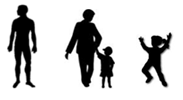 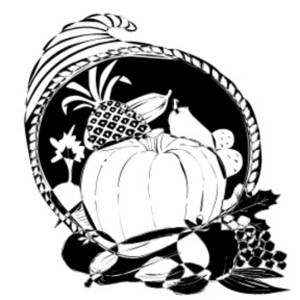 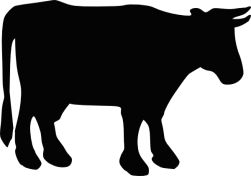 Under Revision
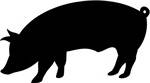 Human Population
Animal Population
Retail Meats
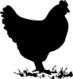 FSIS Abattoir 
HAACP (W, E, MW)
10 FoodNet States & PDH
ORA Imported Foods
NAHMS
Farm
Eastern FSIS
Abattoir
Physician Visit
Local Lab
State Lab
State Lab
Report
Report
Report
USDA
CDC
FDA
Campylobacter
NARMS Integrated 
Report
Salmonella
Enterococcus
E. coli
[Speaker Notes: CDC For Salmonella:  started with 14 sites in 1996 and was nationwide by 2003.  Includes 53 labs in all 50 states for Salmonella.  For Campylobacter – started with 5 sites in 1997 and now from all 10 FoodNet sites

USDA – FSIS HAACP Salmonella isolates are collected at federally inspected slaughter and processing plants (from carcass rinsates, carcass swabs, and ground products), and sent to the Western, Eastern, and Midwestern labs, then forwarded to the ARS lab in Athens, GA.  The other three NARMS organisms are isolated only from chicken carcasses received at the Easter FSIS lab.

FDA – Tests retail meats from 14 States in 2013.  Each state collects 10 packages each of pork chops, chicken breasts, ground turkey and ground beef on a monthly schedule and cultures for all 4 NARMS bacteria.]
Salmonella Serotype Distributions – 2010
8
[Speaker Notes: Understanding the serotypes predominant in different food animal species can help understand the sources of salmonellae infecting humans.]
Ceftriaxone Resistance by Serotype
*
*2011 is preliminary
[Speaker Notes: NARMS data show how important resistances are spreading in different serotypes, information that can help identify use practices and environments where mitigations might be implemented.]
Salmonella Resistant to Ceftriaxone: 1996-2009
10
[Speaker Notes: Resistance trends in salmonellae from specific animal reservoirs helps understand the sources of resistance.  Here we see that ceftriaxone-resistant is common in cattle sources.]
Salmonella Newport Resistant to Ceftriaxone: 1996-2009
11
[Speaker Notes: Combining serotype information shows that cattle are a likely source of ceftriaxone-resistant S. Newport specifically.]
MDR-AmpC of S. Newport from Animals, Meats and Humans
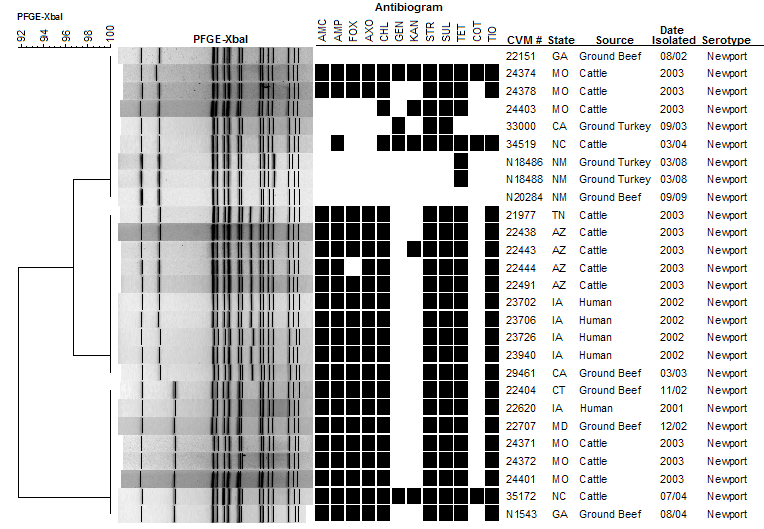 A
B
C
12
[Speaker Notes: Pulsed field gel electrophoresis (PFGE) uses enzymes to cleave DNA into fragments, forming a pattern of DNA bands.  This information is used to compare Salmonella strains for genetic relatedness.  When combined with other information such as source, date, geographic location, antibiotic resistance and serotype, this information can greatly aid in understanding the evolution and spread of resistance and help in outbreak investigations.]
NARMS/PulseNet
Salmonella and Campylobacter isolates undergo further molecular characterization
PFGE analysis
Follow CDC guidelines for PFGE analysis
Data is shared with PulseNet
CVM PulseNet database has more than 12,000 data entries, including 
8,380 Salmonella 
3,439 Campylobacter
547 E. coli 
69 Vibrio
Isolates can be used for future research projects 
Attribution
Virulence studies
Antimicrobial resistance studies
Method development
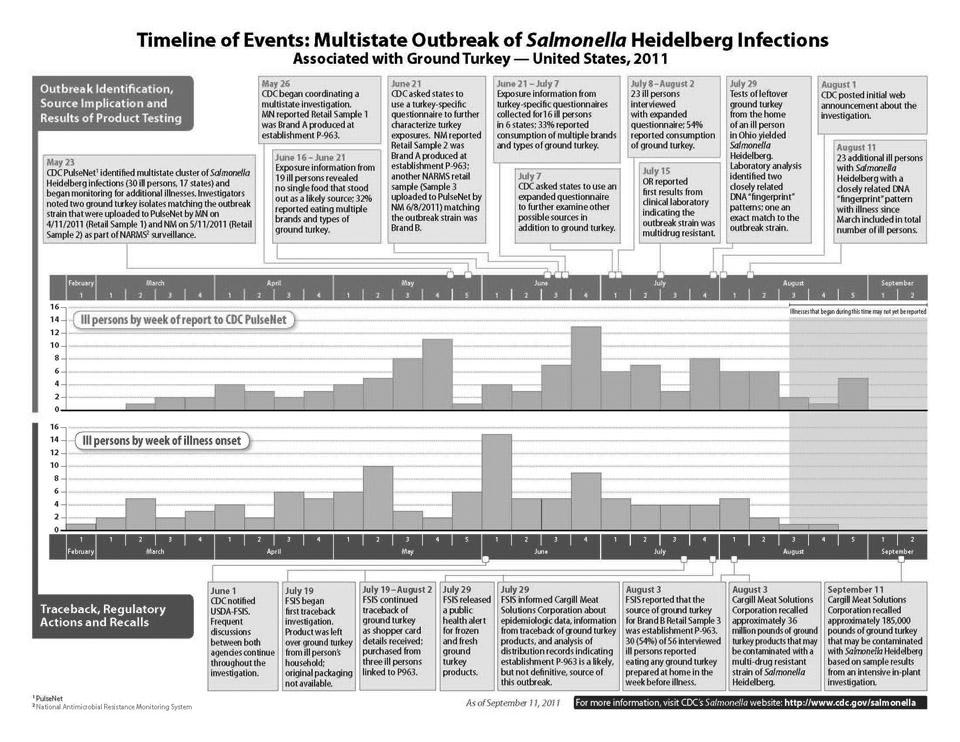 [Speaker Notes: This slide shows how the NARMS database was used in a major outbreak to help identify the food source carrying the outbreak strain of Salmonella Heidelberg.]
NARMS Research to Support FDA’s Mission
Determine the genetic diversity within bacterial populations to understand the movement of bacteria through the food chain
Collaborations with CFSAN-MRC and CFSAN-College Park
US-EU consortium on NGS
Characterize genetic mechanisms of resistance
Collaborations with many partners at universities (Univ. MD) and government (CFSAN, CDC, USDA)
Examine the role of animal feeds in the ecology of resistance
ORA - feeds and imports surveillance
History of the National Antimicrobial Resistance Monitoring System (NARMS) and Related Regulatory Activities
First annual NARMS executive 
report 
published (2/07)
NARMS Strategic Plan 2012-2016
published (5/12)
Joint meeting of VMAC and Anti-Infective Drugs Advisory Committee—surveillance recommended (5/94)
NARMS external review at CDC (8/04)
FDA Science Board NARMS review (4/07)
NARMS animal testing began, USDA
NARMS History
FDA Science Board review of CVM research, with NARMS follow-up (8/09)
NARMS retail meat testing    began, FDA
NARMS human testing began, CDC
NARMS expert review at FDA 
(6/05)
1994        1995        1996        1997         1998         1999        2000         2001          2002          2003          2004         2005         2006          2007         2008        2009       2010      2011     2012
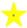 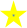 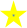 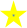 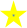 GFI #152 Evaluating Safety of New Animal Antimicrobial  Drugs (10/03)
Sarafloxacin approvals 
for poultry withdrawn (4/01)
Initial cephalosporin ELU prohibition order published (7/08)
Sarafloxacin approved for poultry (8/95,  10/95)
Enrofloxacin approval for poultry 
withdrawn 
(9/05)
Revised cephalosporin ELU prohibition order (published 1/12, effective 4/12)
Related Regulatory Activities
Campylobacter risk assessment (10/00)
NOOH for enrofloxacin in poultry published (10/00)
Draft GFI #209 Judicious Use of Medically Important Antimicrobial Drugs in Food-Producing Animals (6/10)
Enrofloxacin approved for poultry (10/96)
Cefquinome 
VMAC meeting
(9/06)
Tulathromycin 
VMAC meeting
(10/04)
NARMS scientific public meeting
CVM        	FDA Center for Veterinary Medicine
ELU          	Extralabel use	
GFI           	Guidance for industry
NOOH     	Notice of opportunity for hearing
VMAC     	Veterinary Medicine Advisory Committee
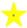 Final GFI #209,
draft GFI #213 (aligning product 
use conditions) 
published (4/12)
Hatchery survey conducted by CVM due to cephalosporin resistance in NARMS Salmonella isolates (9/01)
Virginiamycin risk assessment (11/04)
[Speaker Notes: This slide shows the history of NARMS and regulatory activities (items below arrow) related to NARMS data.]
Strengths of NARMS
Comprehensive susceptibility data can be used for regulatory decision making, including pre-approval of new animal antibiotics
Most extensive national program for integrated laboratory based surveillance of bacteria in foods
Only national program that provides routine isolates for analysis
Provides ongoing baseline data on the prevalence of specific pathogens in the food supply
Leverages existing public health infrastructure
Partnership with FoodNet, PulseNet, USDA-FSIS, and ORA
Strengths NARMS
Is a recognized model for international capacity building and technical standards
Infrastructure for hypothesis-driven food hazard analyses
Robust intramural and extramural research activities broadly valuable to understanding microbial food safety
A rich source of reference data valuable for outbreak detection and response
Strong stakeholder support
Dedicated and exceptional staff of Microbiologists and Epidemiologists
Acknowledgments
NARMS USDA
NARMS FDA
NARMS CDC
Dr. Paula Fedorka-Cray
Jovita Haro
Dr. Jonathan Frye
Dr. Charlene Jackson
Takiyah Ball
Tiffanie Woodley
Jodie Plumblee
Dr. Mary Torrence
Dr. Heather Tate
Dr. Shaohua Zhao
Dr. Daniel Tadesse
Jason Abbott
Sherry Ayers
Sonya Bodeis-Jones
Emily Crarey
Sharon Friedman
Stuart Gaines
Carol Henderson
Claudine Kabera
Claudia Lam
Sampa Mukherjee
Jonathan Sabo
Thu Thuy-Tran
Shenia Young
Dr. Jean Whichard
Dr. Beth Karp
Dr. Maria Karlsson
Dr. Jason Folster
Dr. Felicita Medalla
Regan Rickert
Kevin Joyce
Rebecca Howie
Allison O’Donnell
Jared Reynolds
Julian Grass
Melissa Pitcher
Andre McCullough
Julia Taylor
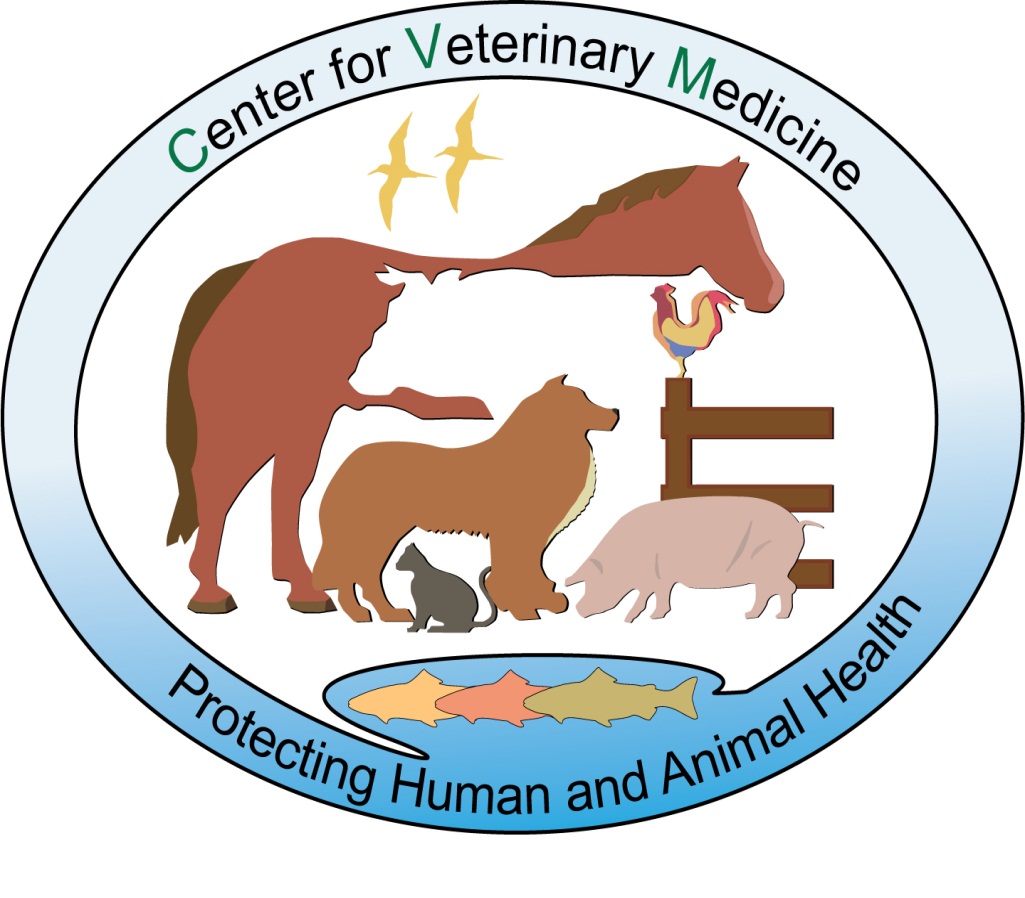 http://www.fda.gov/AnimalVeterinary/SafetyHealth/AntimicrobialResistance/NationalAntimicrobialResistanceMonitoringSystem/default.htm